Non-Cognitive Predictors of Student Success:A Predictive Validity Comparison Between Domestic and International Students
Your Title in Helvetica, Verdana, Futura, Nunito or Any Other “Sans” Font
MORE RESULTS

Extra Graphs, Figures, Tables, etc.
Main finding goes here, translated into plain English. Emphasize the important words.
Author AB, Author CD, Author EF
BACKGROUND:
What is known about the subject in 2 lines
Each line has < 10 words

METHODS
Retro/prospective
Qualitative/quantitative
Case report / series
Study population
Study time frame
Statistical plan

CLINICAL IMPLICATION
What this means
Future Directions
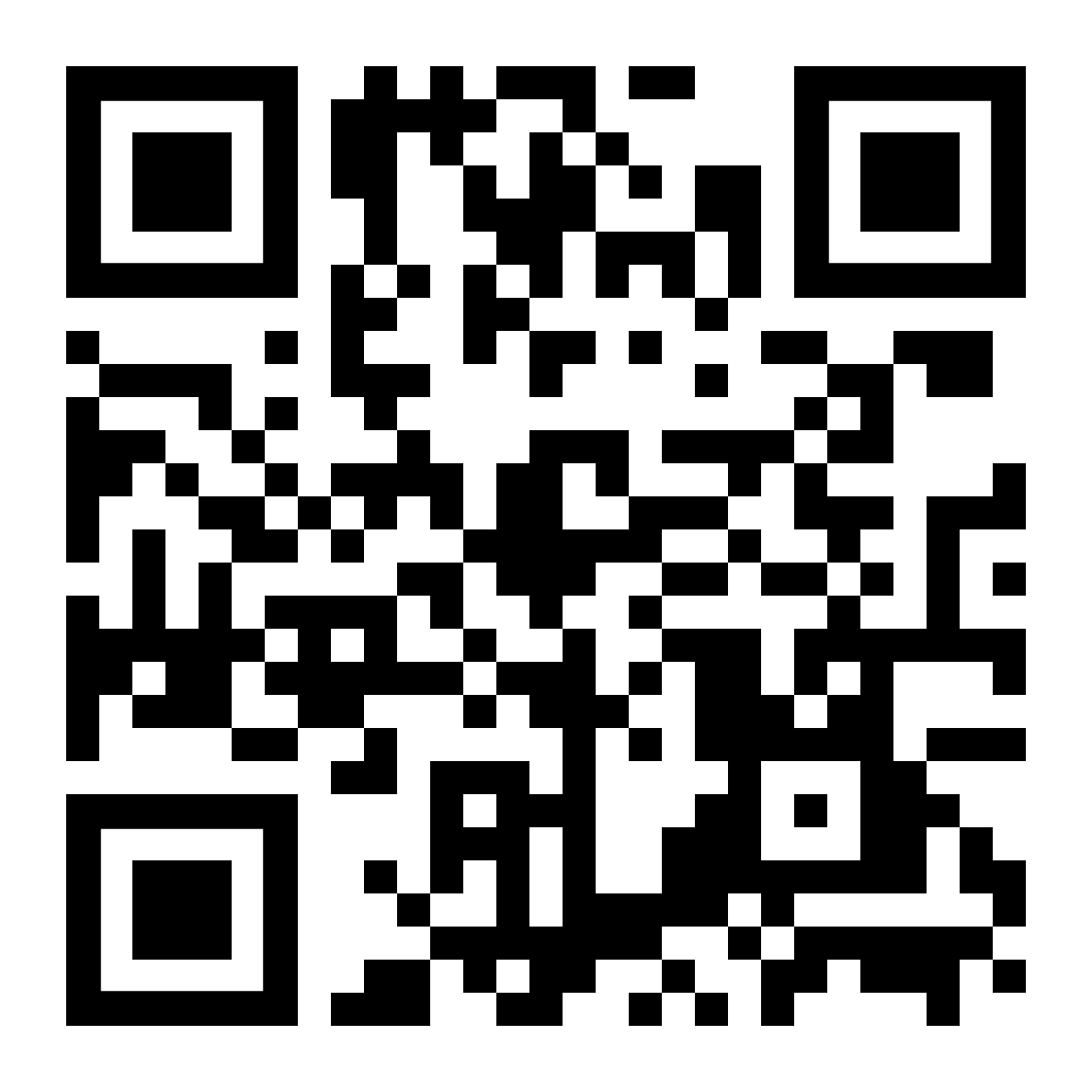 Take a picture to download the full paper
University 
or
 Institution Logo.
Presented at
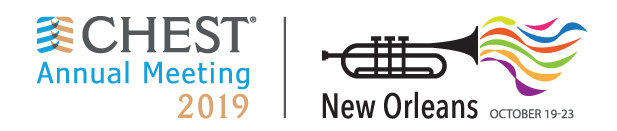 Non-Cognitive Predictors of Student Success:A Predictive Validity Comparison Between Domestic and International Students
Your Title in Helvetica, Verdana, Futura, Nunito or Any Other “Sans” Font
MORE RESULTS

Extra Graphs, Figures, Tables, etc.
Main finding goes here, translated into plain English. Emphasize the important words.
Author AB, Author CD, Author EF
BACKGROUND:
What is known about the subject in 2 lines
Each line has < 10 words

METHODS
Retro/prospective
Qualitative/quantitative
Case report / series
Study population
Study time frame
Statistical plan

CLINICAL IMPLICATION
What this means
Future Directions
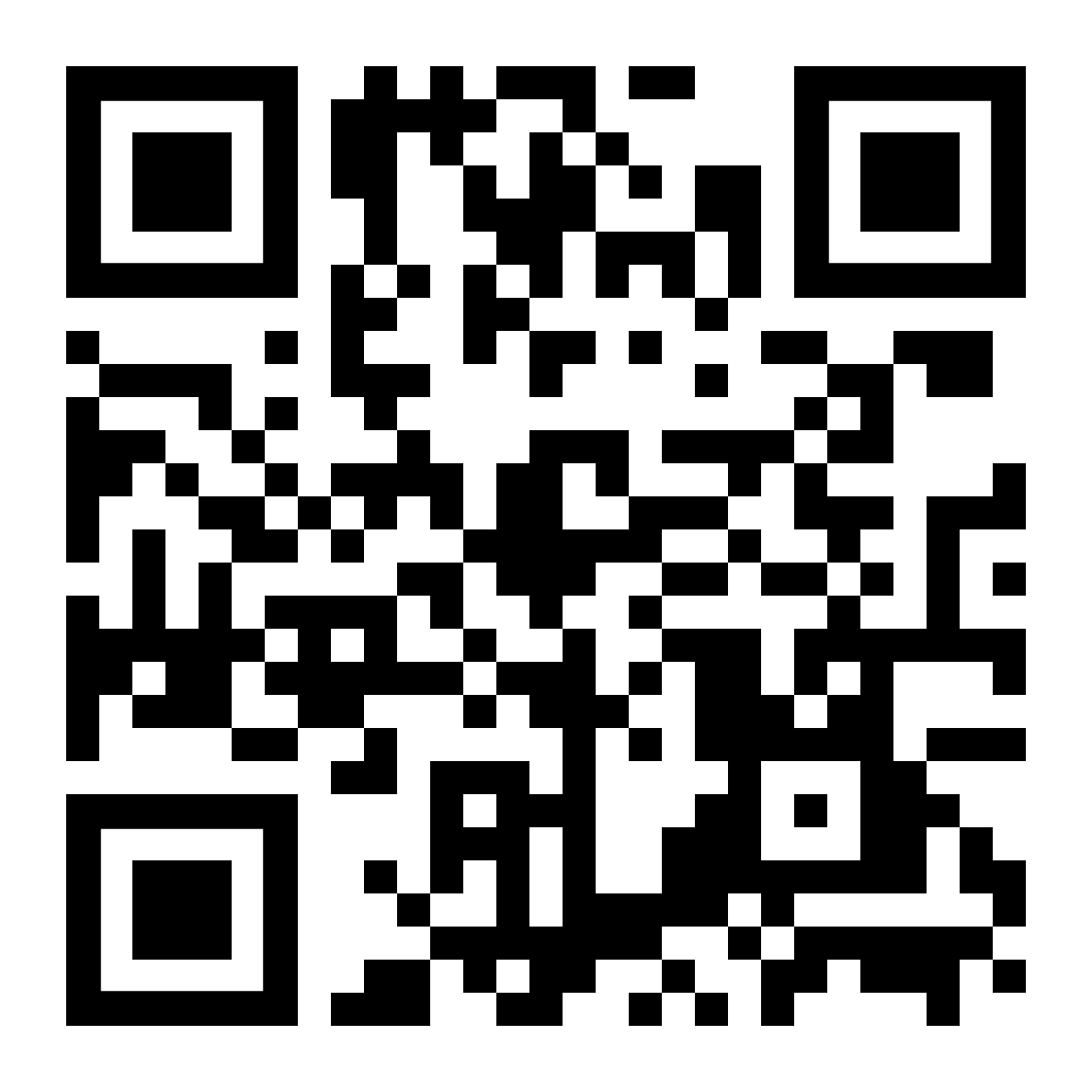 Take a picture to download the full paper
University 
or
 Institution Logo.
Presented at
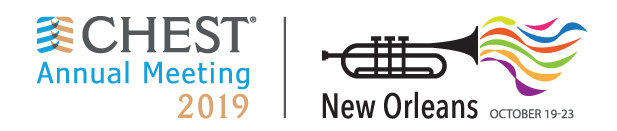 Your Title In Helvetica, Verdana, Futura, Nunito or Any Other “Sans” Font, Size 18 – 28, Centered Left!
THE ONE MAJOR TAKE HOME POINT. SAME font AS TITLE. SAME size. CENTERED RIGHT
AUTHORS
Author
(University)
Author
(University)
Author
(University)

BACKGROUND:
What is known about the subject in 2 lines
Each line has < 10 words
T
METHODS
Retro/prospective
Qualitative/quantitative
Case report / series
Study population
Study time frame
Statistical plan
CLINICAL IMPLICATIONS
What this means
Future Directions
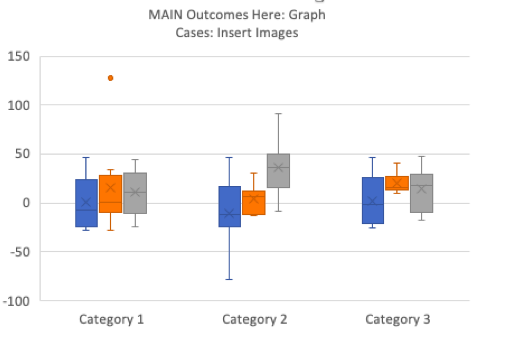 University 
or
 Institution Logo.
SCAN TO FIND ME
SCAN FOR OUR ABSTRACT
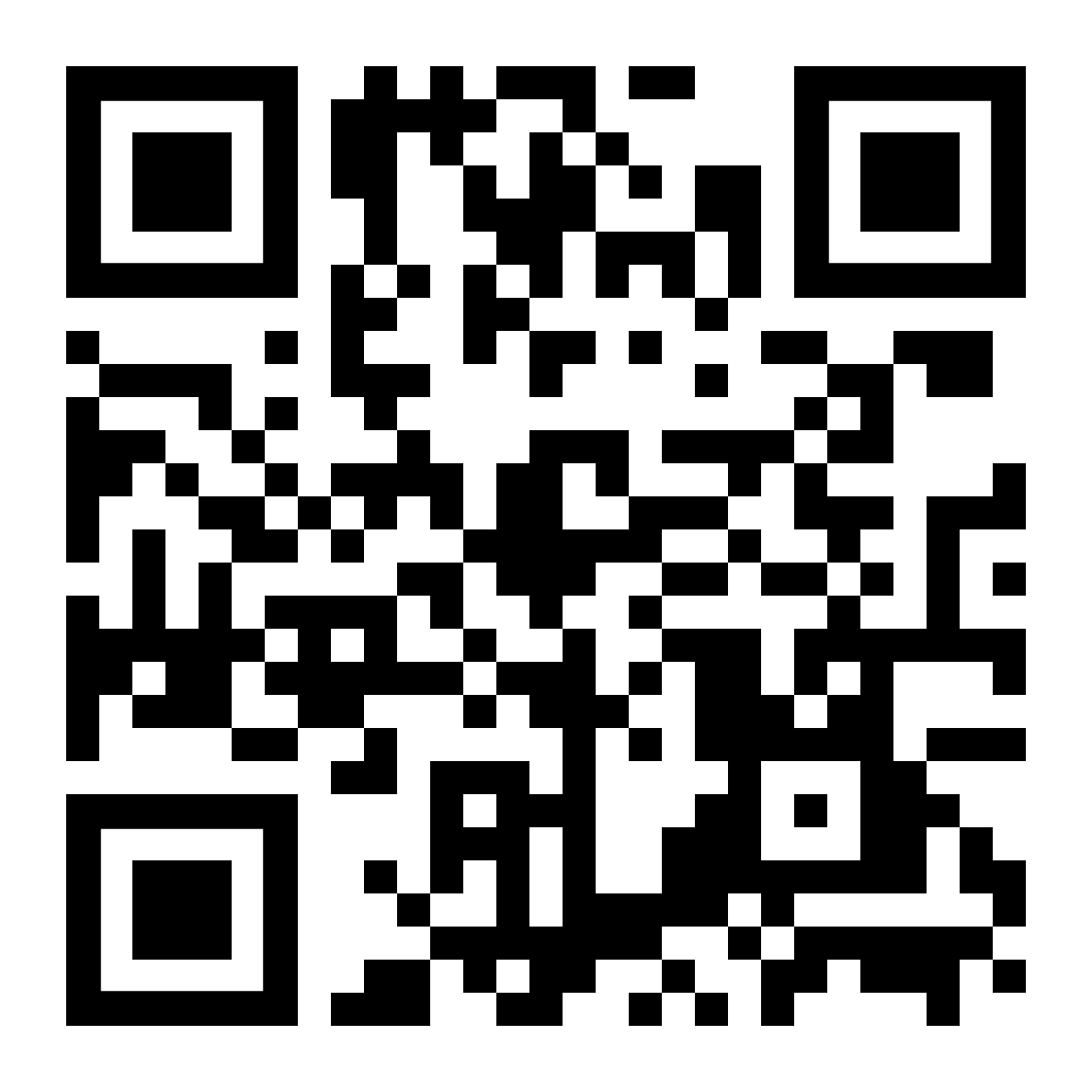 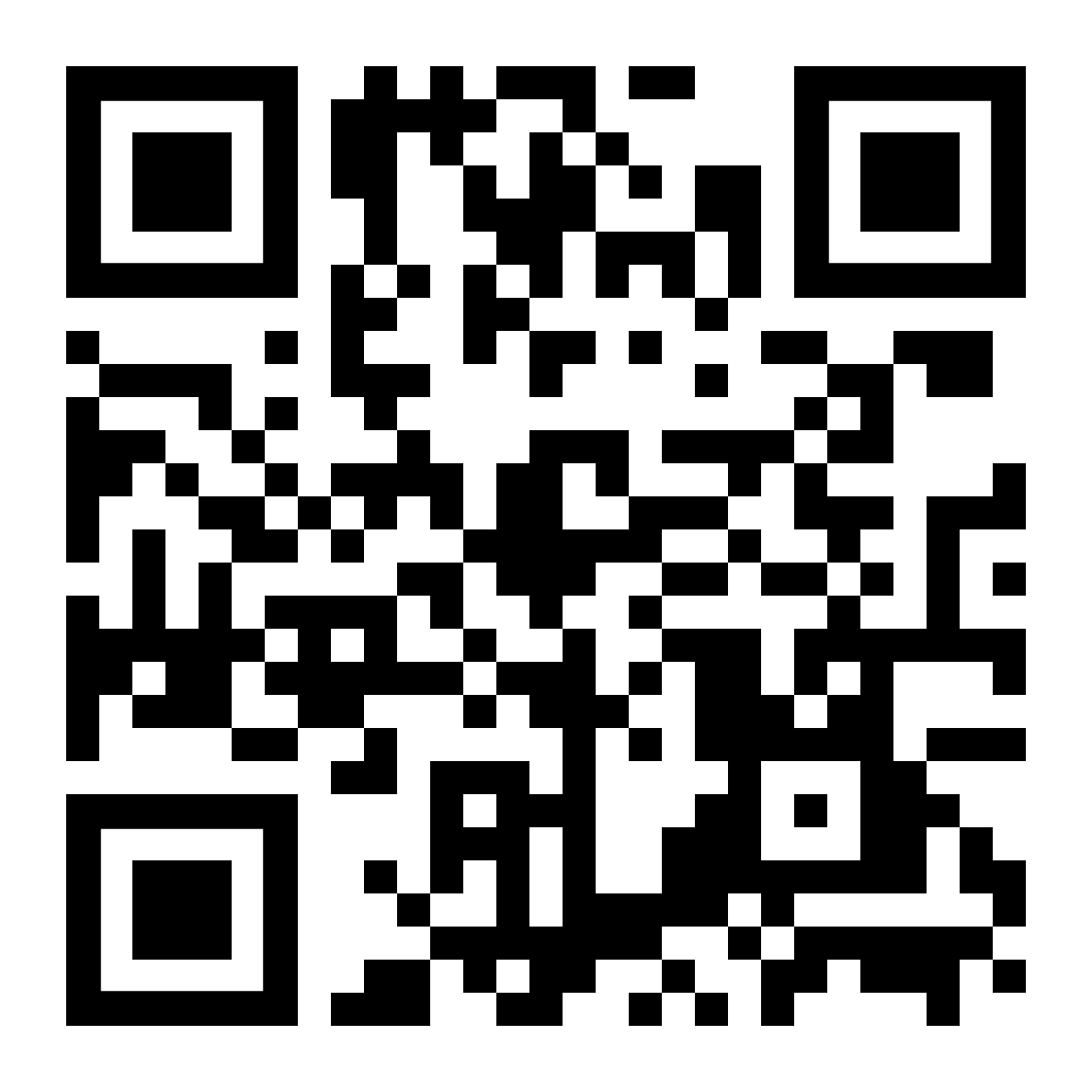 PRESENTED AT
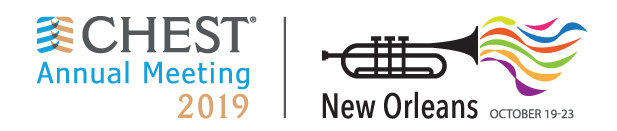 AUTHORS
Ram Appleseed, MD
 (XYZ University)
Silicon Doubtfire, MD PhD
 (PQR University)
Ram Appleseed, MD
 (XYZ University)
Silicon Doubtfire, MD PhD
 (PQR University)
Your Title In Helvetica, Verdana, Futura, Nunito or Any Other “Sans” Font, Size 18 – 28, Consider Centered Left
Can Customize These Colors, Box Sizes, Arrangement!
BACKGROUND:
What is known about the subject in 2 lines
Each line has < 10 words

METHODS
Retro/prospective
Qualitative/quantitative
Case report / series
Study population
Study time frame
Statistical plan

CLINICAL IMPLICATIONS
What this means
Future Directions
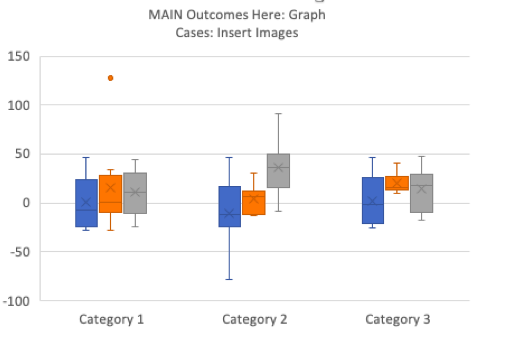 SCAN TO FIND ME
SCAN FOR OUR ABSTRACT
THE ONE MAJOR TAKE HOME POINT 
SAME font AS TITLE. SAME size. CENTERED RIGHT
PAY ATTENTION TO THIS PART: 
good place to get CREATIVE!
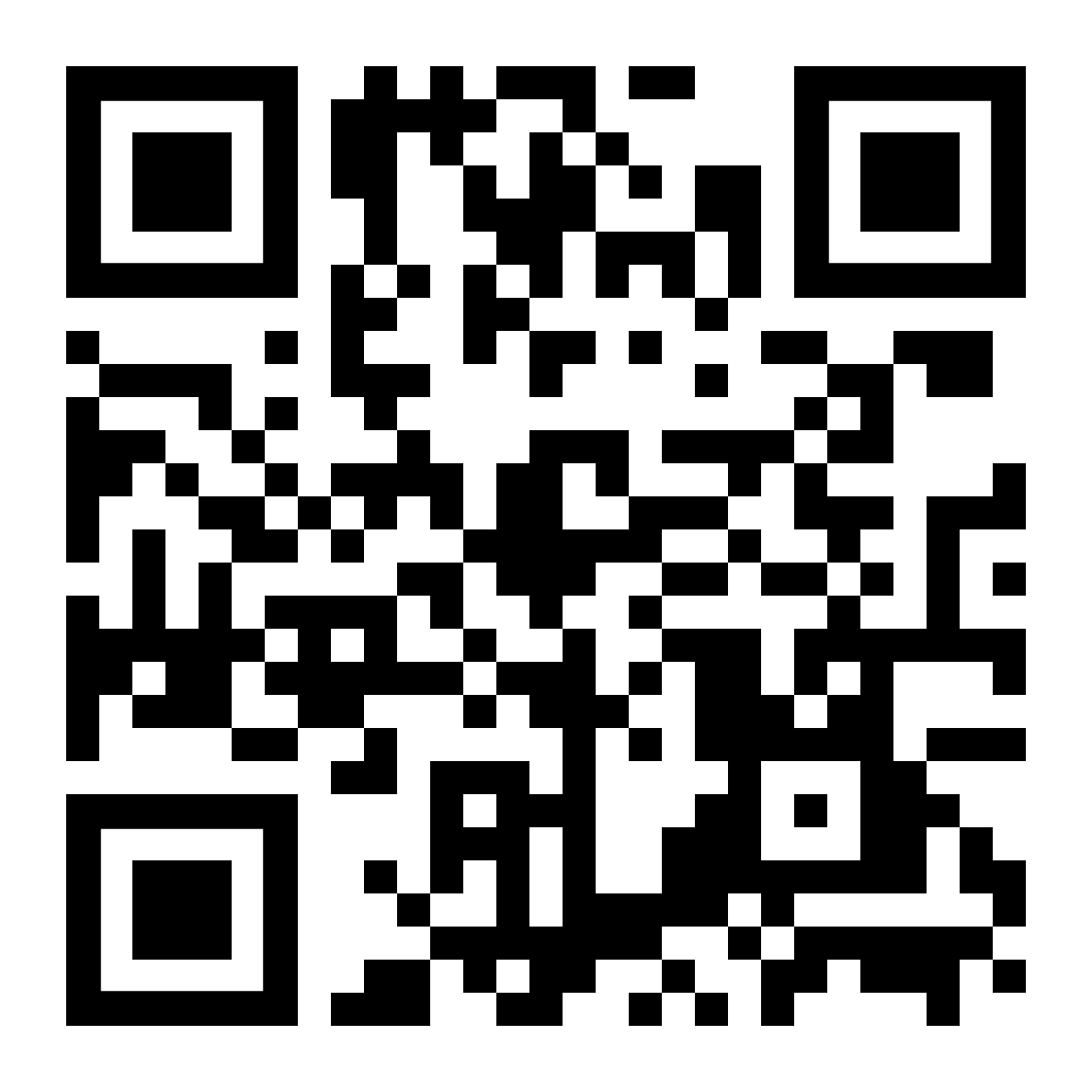 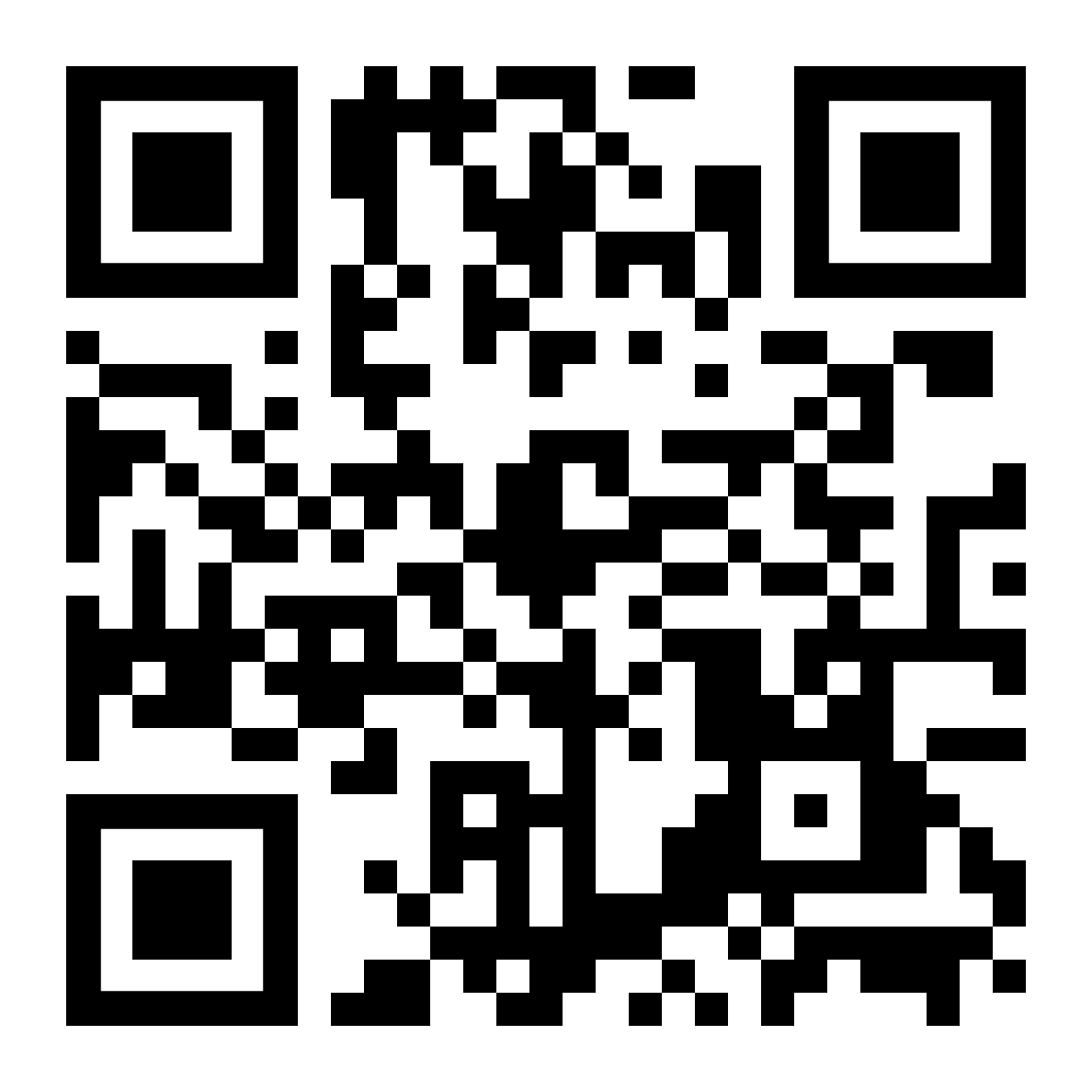 PRESENTED AT
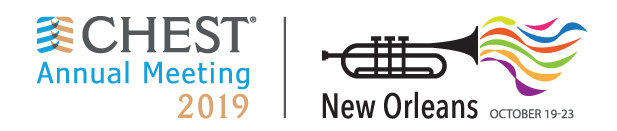 Your Title In Helvetica, Verdana, Futura, Nunito or Any Other “Sans” Font, Size 18 – 28, Centered Left!
THE ONE MAJOR TAKE HOME POINT. SAME font AS TITLE. SAME size. CENTERED RIGHT
AUTHORS
Author
(University)
Author
(University)
Author
(University)

BACKGROUND:
What is known about the subject in 2 lines
Each line has < 10 words
T
METHODS
Retro/prospective
Qualitative/quantitative
Case report / series
Study population
Study time frame
Statistical plan
CLINICAL IMPLICATIONS
What this means
Future Directions
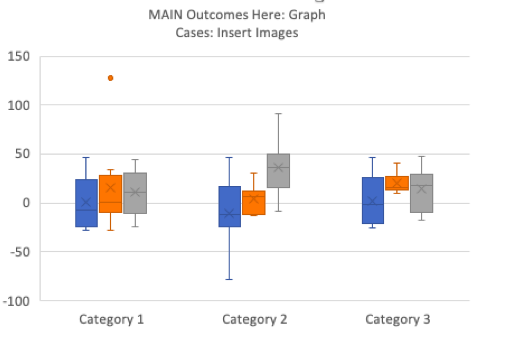 For Research:
Display prominent figures

For Cases:
Display prominent images / path / procedure findings
University 
or
 Institution Logo.
SCAN TO FIND ME
SCAN FOR OUR ABSTRACT
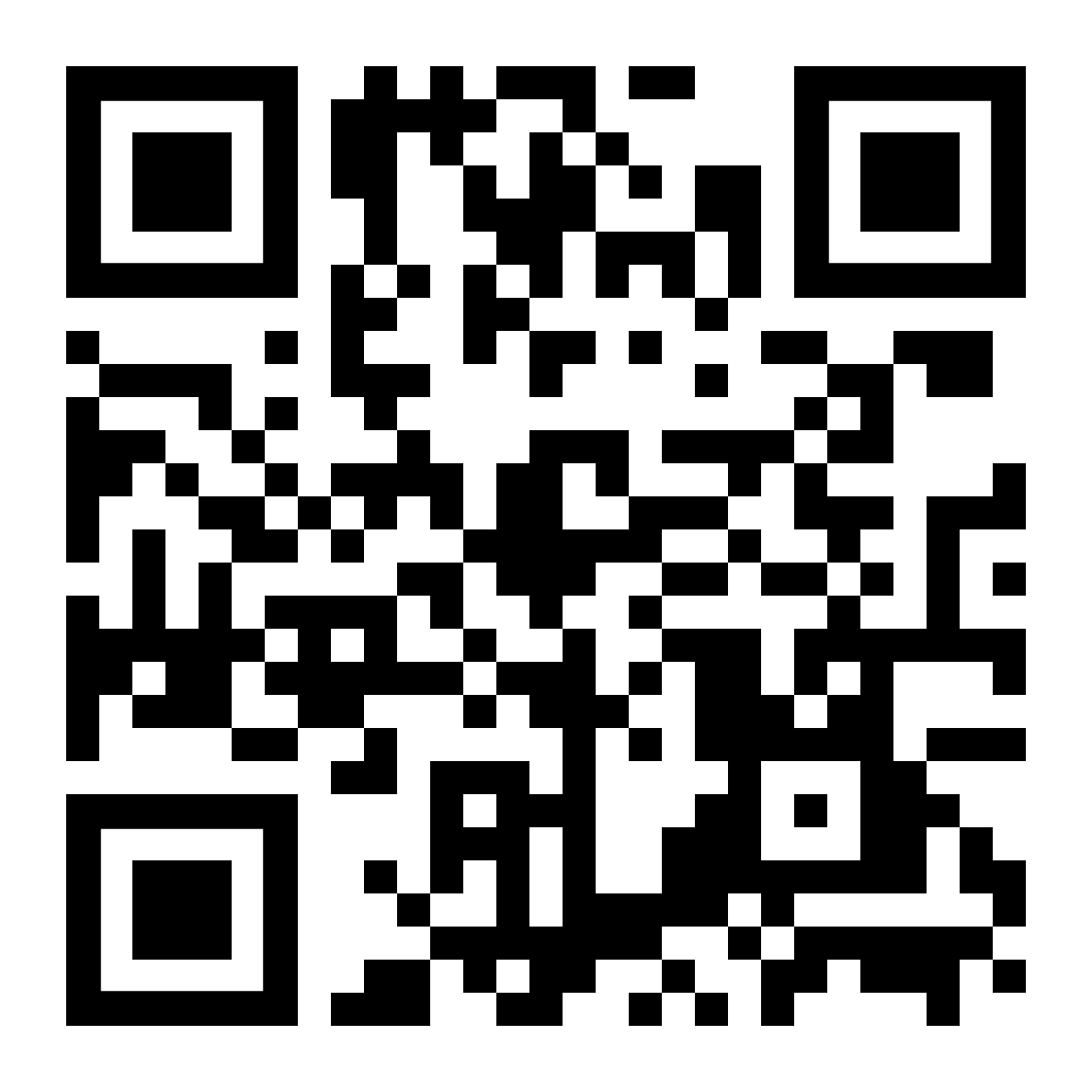 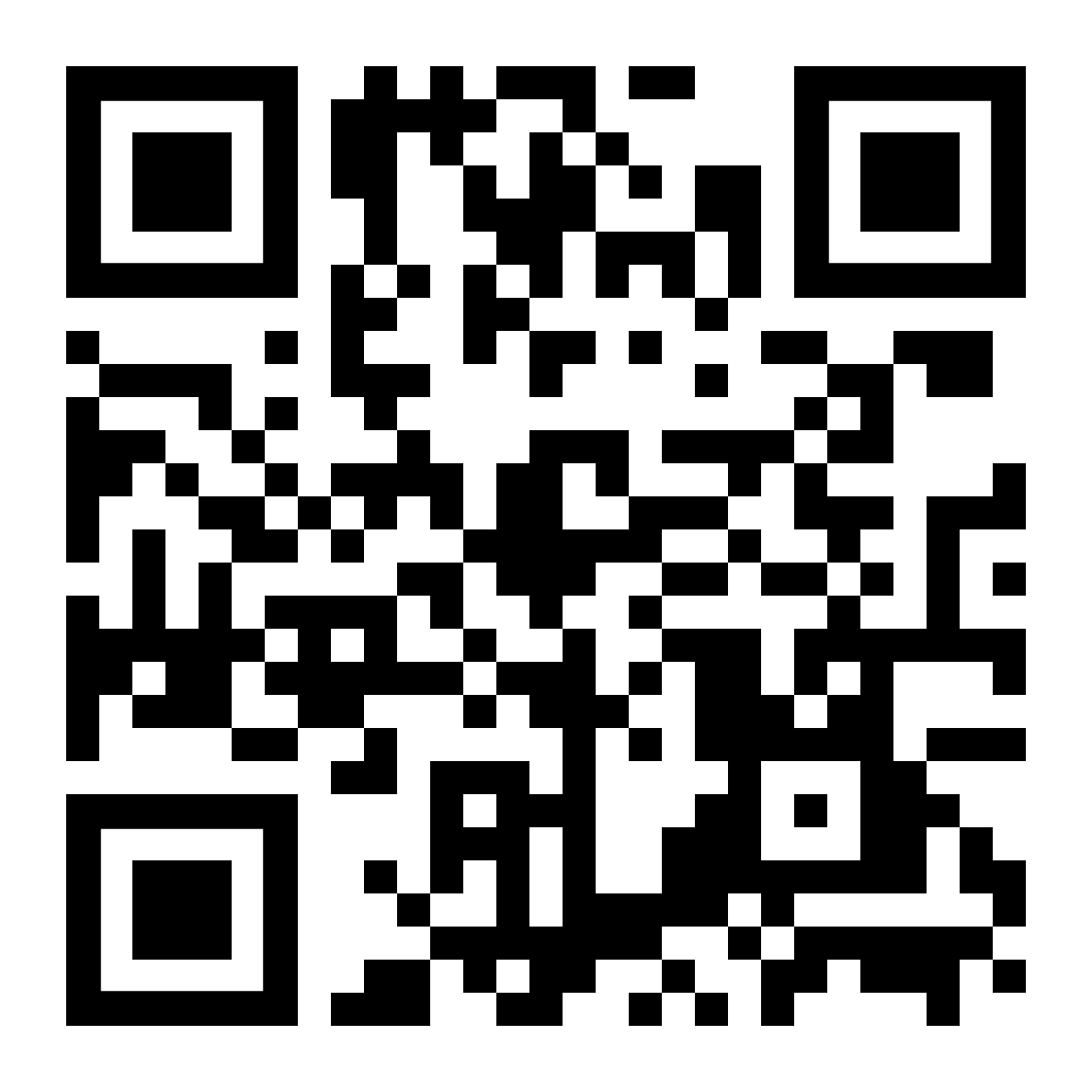 PRESENTED AT
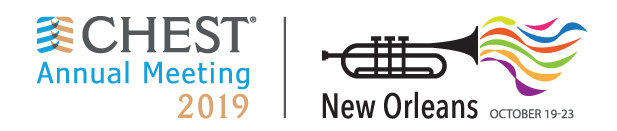 Your Title In Helvetica, Verdana, Futura, Nunito or Any Other “Sans” Font
BACKGROUND:
What is known about the subject in 2 lines
Each line has < 10 words

METHODS
Retro/prospective
Qualitative/quantitative
Case report / series
Study population
Study time frame
Statistical plan

CLINICAL IMPLICATIONS
What this means
Future Directions
Your Concluding Take Home Statement in bold here.
Further elaboration of take-home statement
Further elaboration of take-home statement
Further elaboration of take-home statement
AUTHORS
Author
(University)
Author
(University)
Author
(University)
University 
or
 Institution Logo.
SCAN FOR OUR ABSTRACT
RESULTS
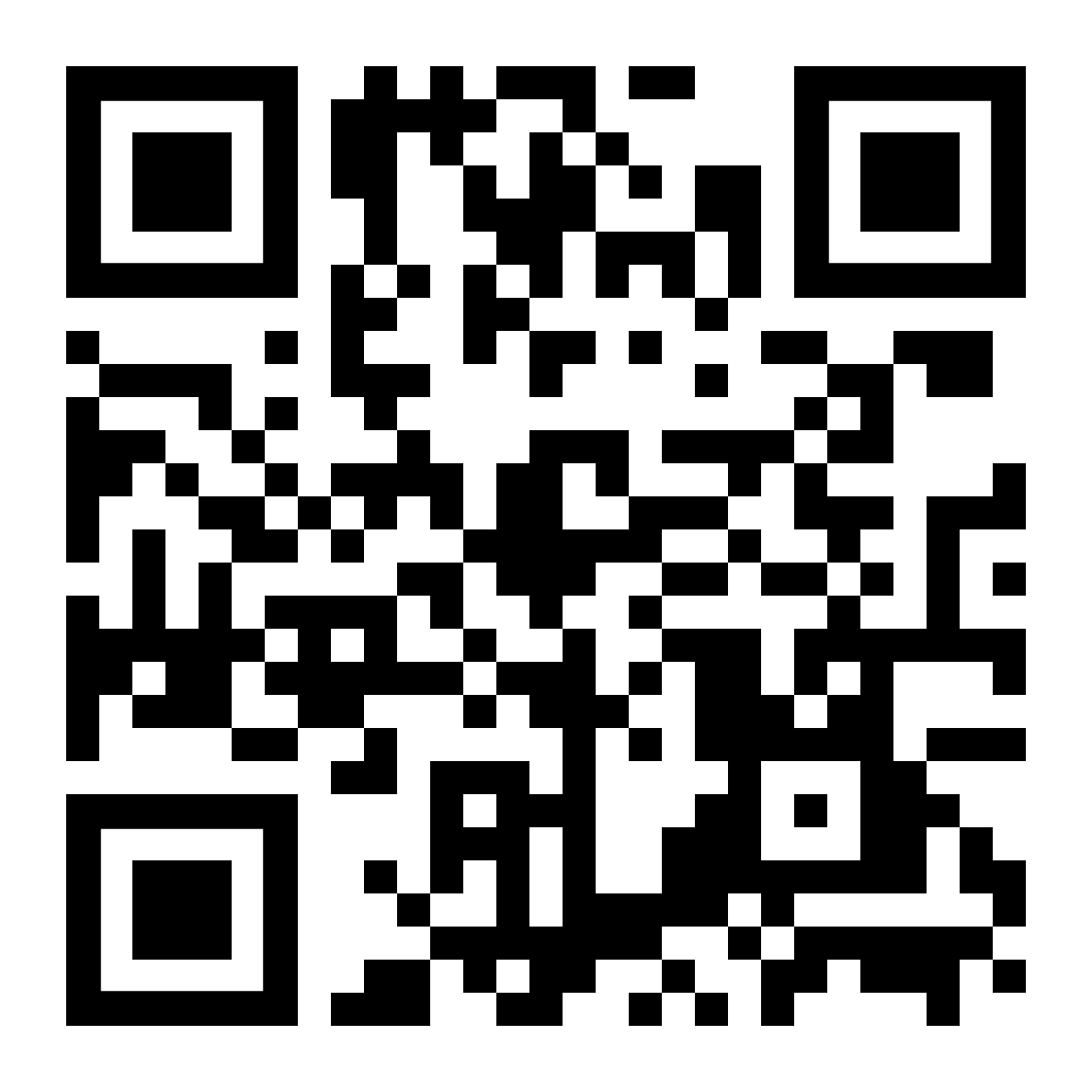 PRESENTED AT
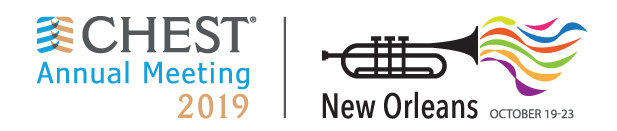 Your Title In Helvetica, Verdana, Futura, Nunito or Any Other “Sans” Font
Your Concluding Take Home Statement in bold here.
University 
or
 Institution Logo.
Author AB, Author CD, Author EF
METHODS
Retro/prospective
Qualitative/quantitative
Case report / series
Study population
Study time frame
Statistical plan

CLINICAL IMPLICATIONS
What this means
Future Directions
BACKGROUND:
What is known about the subject in 2 lines
Each line has < 10 words
Further elaboration of take-home statement
Further elaboration of take-home statement
Further elaboration of take-home statement
RESULTS
SCAN FOR OUR ABSTRACT
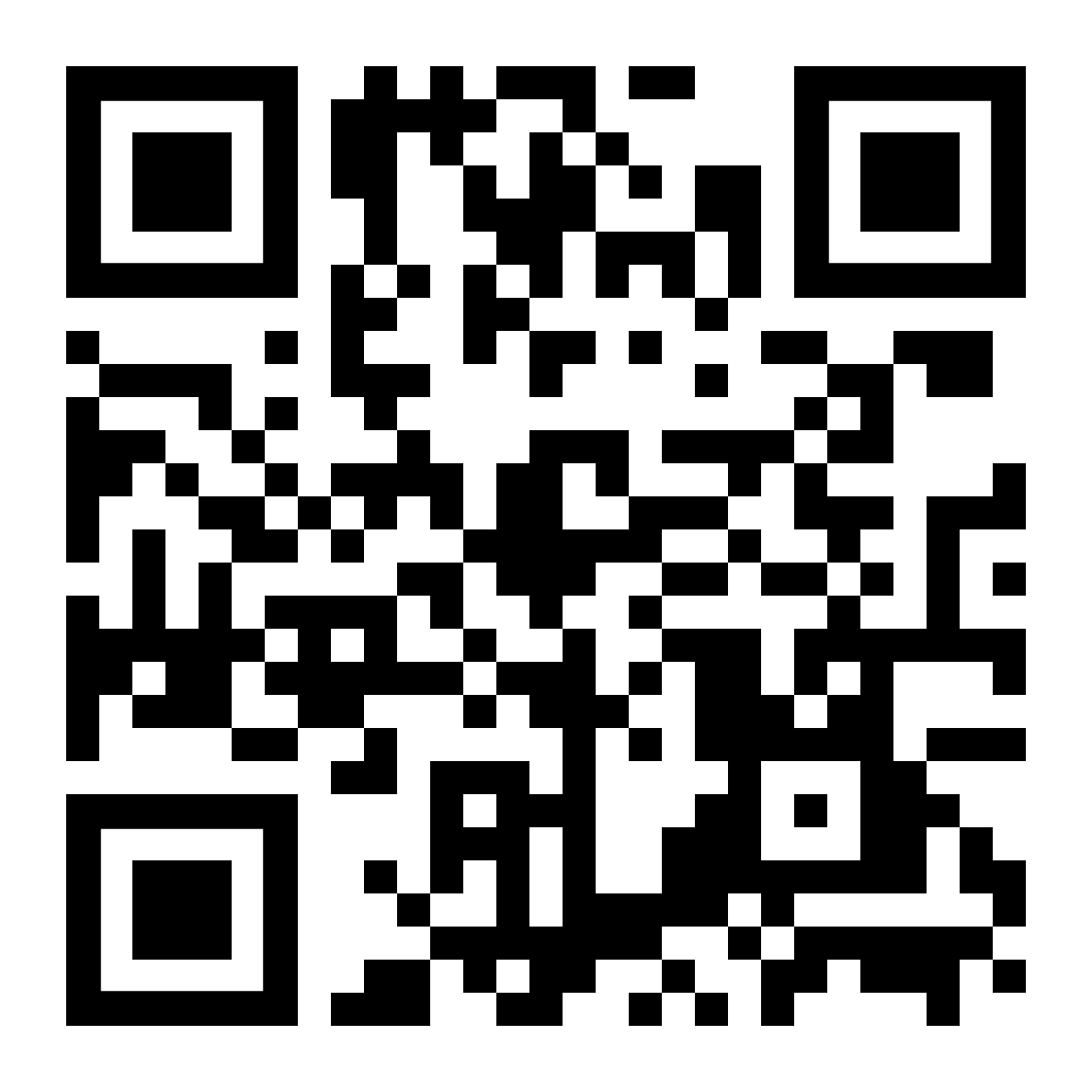 PRESENTED AT
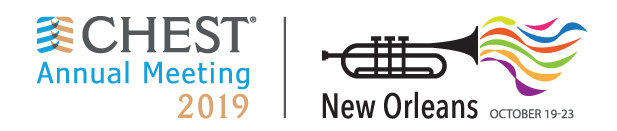 Tips
Customize the slide to fit your study!
Remember, “less can be more”! 
Use Helvetica, Verdana, Futura, Nunito or Any Other “Sans” Font 
Consider not using color in the sidebars except in graphs/figures
To insert your own QR codes: https://www.qrcode-monkey.com
Created by
Christopher L. Carroll, MD, FCCP
Viren Kaul, MD
Kamran Boka, MD